1.0  يبدأ إجراءRESSA  بفهم قوي لماهية نظام دعم الأدلة المحلي
وكيف يختلف عن الأبحاث وعن أنظمة الابتكار
ملاحظة: النسخة الكاملة متوفرة في مستجدات ٢٠٢٣
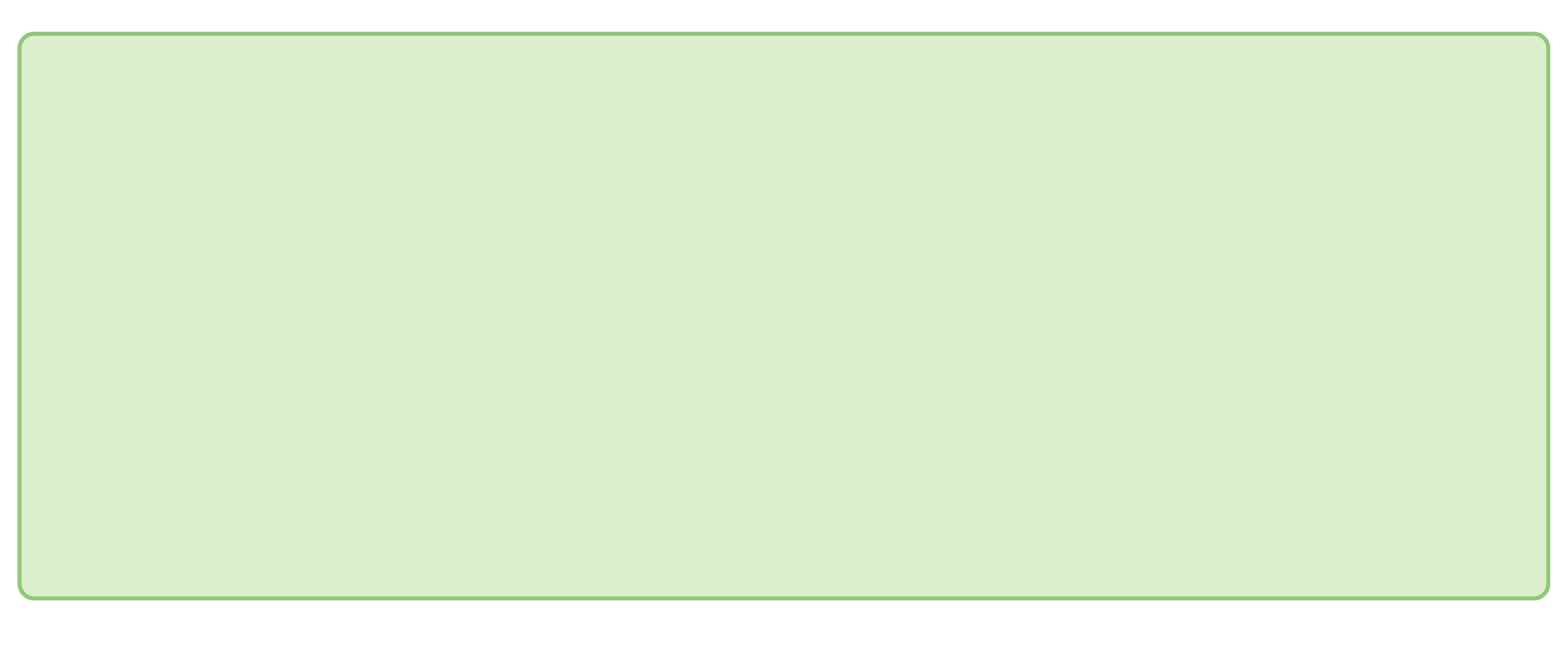 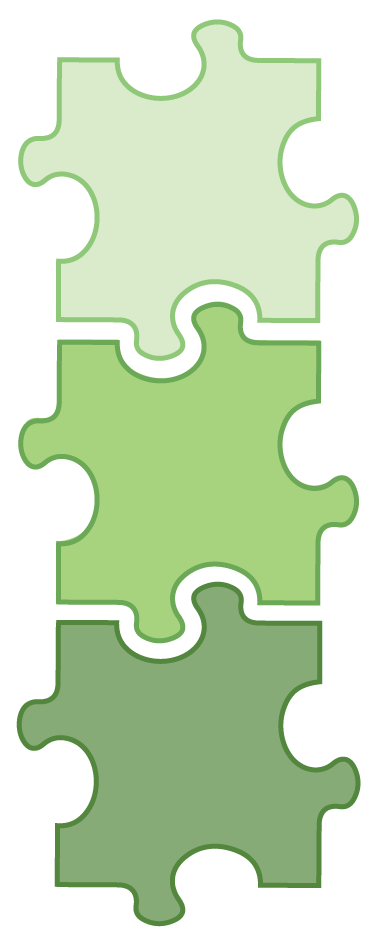 يتضمن نظام دعم الأدلة العلمية العديد من أنواع البنى التحتية
الهياكل والآليات التي تدعم طلب الأدلة العلمية من أجل: 
دمج استخدام الأدلة العلمية في الاستشارات الروتينية وعمليات صنع القرار (على سبيل المثال،الإيجازات الوزارية  وتقارير مجلس الوزراء ومقترحات الميزانية وخطط الإنفاق)
البناء والحفاظ على ثقافة الأدلة العلمية(على سبيل المثال، متطلبات الشفافية في مدخلات الأدلة العلمية)
تعزيز القدرة على استخدام الأدلة العلمية (بالإضافة إلى السياسات الأوسع وقدرة البرنامج) بين موظفي السياسات والبرامج والمستشارين العلميين الحكوميين وأولئك الذين يدعمون لجان الخبراء وعمليات إشراك المواطنين والجهات المعنية
آليات التفاعل بين جانبي العرض والطلب من أجل:
استنباط احتياجات الأدلة العلمية من صنّاع القرار ومستشاريهم وترتيبها حسب الأولوية
توضيب الأدلة العلمية من مصادر متعددة على هيئة المدخلات التي تتوافق مع متطلبات عمليات الاستشارات وعمليات صنع القرار 
وحدات دعم الأدلة العلمية (الداخلية أو داخل المنظمات الشريكة) التي تدعم تقديم الأدلة والتي:
تفهم السياق المحلي ومعايير الأدلة العلمية وأشكال الاتصال المفضلة لدى صناع القرار
تأتي في الوقت المناسب وموجهة حسب الطلب
تركز على وضع مخزون الأدلة الموجودة في سياقها - كل من الأدلة المحلية (بأشكالها العديدة) والأدلة العالمية - لقرار معين بطريقة تراعي المساواة (ويمكن أن تساهم أيضًا في تدفق الأدلة المستقبلية)
نظام 
دعم 
الأدلة العلمية
نظام
الأبحاث
نظام
الابتكار
يميل نظام البحث إلى التركيز على إنشاء معرفة قابلة للتعميم وقياس النجاح من خلال المنح والمنشورات التي يراجعها الأقران (على الرغم من أن ذلك يعد بداية في التحول كنتيجة لإعلان تقييم البحث)
يميل نظام الابتكار إلى التركيز على تسويق المنتجات والعمليات وقياس النجاح بالإيرادات
1
1.1 الميزات المحتملة لنظام دعم الأدلة  معروضة باللون الأخضر الفاتح ادنى... 
و أمثلة لنوع الأشياء الذي نسمعها في المربعات التعليق (باختصار، اغلب البلاد لديها قليل من الميزات وحتى اقل منهم يعملوا بشكل مثالي، خصوصا في ظل ظروف الأزمة)
ملاحظة: النسخة الكاملة متوفرة في مستجدات ٢٠٢٣
لدينا بعض الحزمات المتميزة في اتخاذ القرار واستخدام الأدلة العلمية، لكننا في الغالب نركز على الأدلة المتمحورة حول المشكلة؛ ولسنا على المستوى المطلوب فيما يتعلق بالخيارات والتنفيذ
لدينا العديد من المجموعات الرائدة في الحكومة، لكننا نعاني عمومًا من إفراغ قدرتنا السياسية ومن الفشل في مواكبة التطورات الجديدة في استخدام الأدلة العلمية
أظهرنا أننا يمكن أن نتحلى بالشفافية مع مطالبات السفر والنفقات؛ الالتزام بالشفافية مع مدخلات الأدلة العلمية لدينا من شأنه أن يغير ثقافتنا التنظيمية
نحن نعتمد في الغالب على الموظفين الداخليين وعدد قليل من الشركات الاستشارات الإدارية، ولكن ليس لدينا آليات لايصال الأسئلة الصحيحة إلى وحدات دعم الأدلة الأفضل في فئتها والموجهة نحو الخدمة ولدمج رؤاها في السياسات والبرامج
نحن نبلي بلاءً حسنًا فيما يتعلق بتحليلات البيانات، وأداؤنا حسن بعض الشيء في التقييم (على الرغم من أننا ما زلنا لا نستخدمه لدفع التعلم والتحسين المستمرين)، إلا أنه ضعيف مع الأشكال الأخرى من الأدلة
أحيانًا نعثر على توليفة عالية الجودة للأدلة الحية، لكننا نعتمد في الغالب على "مراجعة الأدبيات" غير الرسمية لاستكمال ما تعلمناه من دراستنا المحلية الواحدة
نحن بحاجة إلى استكمال هذه الأشكال من الأدلة بالتجارب الحية وطرق المعرفة الأصلية